Automating Reports with Python
Gem Stone-Logan
gemstonelogan@gmail.com

Technology Librarian
Mountain View Public Library
Mountain View, CA
Automating Reports with Python: Agenda
Installing Python on Windows as a regular user
Basic Requirements
Use SQL with Python
Create an Excel spreadsheet
Email the report
Automate with Task Scheduler

NOTE: This script connects to a PostgreSQL database. However, the general concept should be the same for most other databases.
Writing Your Query (Sierra)
SQL
Currently recommended when creating reports
CANNOT modify data (no create, delete, or update)
Some data doesn’t live in the PostgreSQL database

Sierra APIs
Actively being developed but currently has some significant gaps
Results are currently significantly slower than SQL
CAN Create, Update, and Delete selected data

Create List is designed as a standalone tool and
will not work well for automating reports
Writing the SQL
SQL Searching in the Find Tool, or How to Find What You Didn't Know You Could
presented by JT Whitfield and Renee Patterson (Polaris)
4/25/2018 4:30 PM – 5:30 PM
Oceans 1 & 2

A Gentle Introduction to Sierra SQL presented by Phil Shirley (Sierra)
4/26/2018 9:00AM – 10:00AM
Odyssey
Why Automate?
Staff time
Allow more time for other things
Will work while staff is on vacation
Reduces boring work
Reports are delivered on a consistent schedule
Manually Create the Report
Automate the Report
What do I want to do?
Pull a list of new items, insert into a nicely formatted spreadsheet, and then email to staff.  This requires:
Connecting to a database
Querying the database with SQL
Creating the spreadsheet
Importing data into the spreadsheet
Creating an email
Sending the email
Automate it
Installing Python
Python 3.6
Better than version 2 if learning Python for the first time
Much better unicode support

Anaconda Distribution
Contains many useful Python packages (add-ins) already

Pip OR Conda
Used for installing additional packages
Installing Python: Anaconda
https://www.anaconda.com/download/
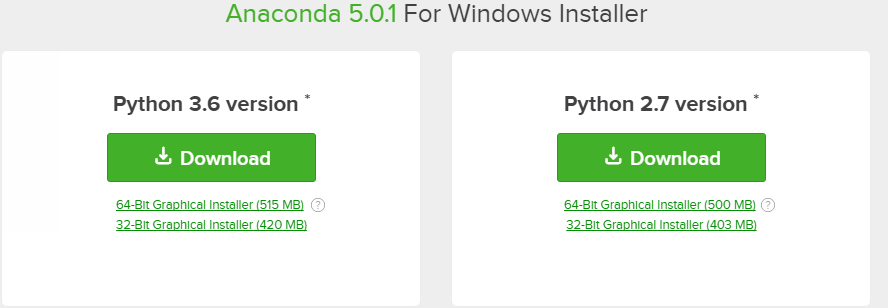 Installing Python: Anaconda
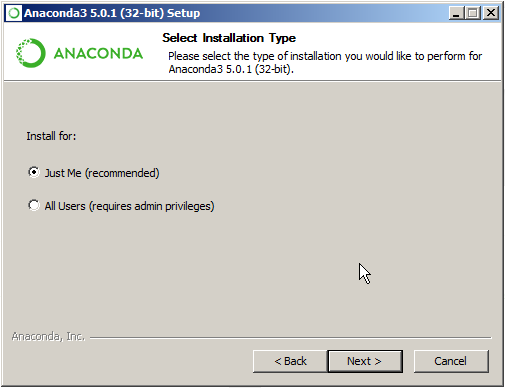 Installing Python: Anaconda
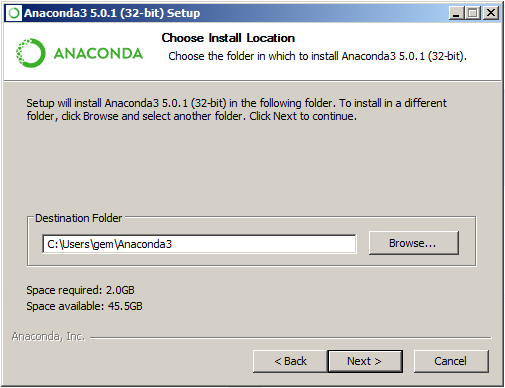 Installing Python: Anaconda
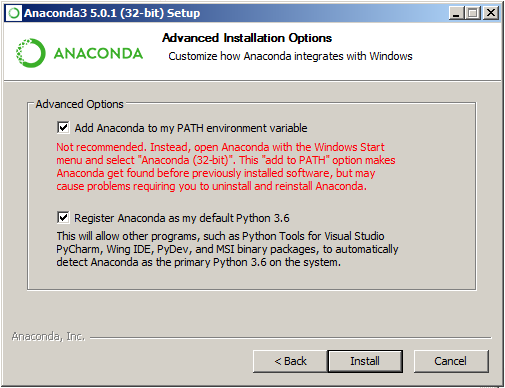 Interactive Shell
IPython – comes with Anaconda
Great for practicing







This is NOT the Windows Command Prompt. Python commands
will not work on the Windows Command Prompt.
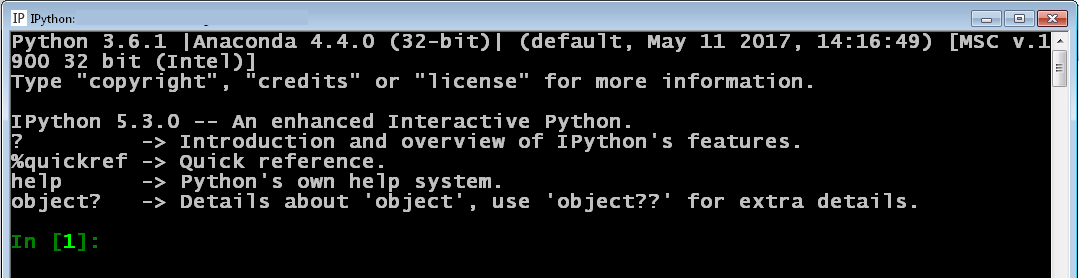 [Speaker Notes: print ('Hello World!')]
Editors: Any Plain Text Editor
Notepad
Any Windows computer will have this
Simple – probably too simple

Notepad++
Syntax highlighting, substantial improvement over Notepad

Geany
Easy to run Python straight from the editor

gVim
Not a good beginning editor
Running a Script
Open up a Windows Command Prompt
Browse to where your script is located
Run the program
If Python was added to your path, type:
	python [program name]
If Python was not added to your path, you'll need to include the full path to Python and then include your program's name.
[Speaker Notes: See hello.py]
Python: Shebang Line
Usually the “shebang” is the first line in a Python Script
Example: #!/usr/bin/env python3
Provides the reader a hint as to what this file is
It's not necessary in Windows but is good practice
[Speaker Notes: See weeklynew1.py]
Python: Docstring
Explains what the script or function does
Starts and ends with 3 double quotes: “””
[Speaker Notes: http://www.pythonforbeginners.com/basics/python-docstrings]
Python: Comments
Each comment line starts with a #
Use comments to explain what your program is doing
Python: Packages
Python: Missing Packages
C:\Users\gemst\Documents\IUG2017\WeeklyNew3_5Pres>python weeklynew1.py
Traceback (most recent call last):
  File "weeklynew1.py", line 10, in <module>
    import psycopg2
ImportError: No module named 'psycopg2'
Python: Packages
pip install psycopg2

OR
python -m pip install psycopg2
(https://docs.python.org/3/installing/) 

OR

conda search psycopg2
conda install psycopg2
(https://conda.io/docs/user-guide/tasks/manage-pkgs.html)
Python: Packages
Collecting psycopg2
  Downloading psycopg2-2.7.1-cp35-cp35m-win_amd64.whl (939kB)
    100% |################################| 942kB 884kB/s
Installing collected packages: psycopg2
Successfully installed psycopg2-2.7.1
Python: SQL Server (Polaris people)
Polaris:
If you are turnkey or software only, you probably have access to SQL Server.
Many hosted libraries do not.

Assuming you have access, try using the pymssql module.  To install, use the same syntax as for psycopg2.  For example:

 pip install pymssql

(http://www.pymssql.org/)
[Speaker Notes: Thanks to Wes Osborne at The Central Library Consortium for answer my questions about this.]
Python: Connecting to PostegrSQL (back to Sierra)
conn = psycopg2.connect(“dbname='[database name]', 	 	user='[database user]', host='[host]', 	port='[port]',sslmode='require')
[Speaker Notes: See weeklynew2.py]
Python: SQL
Open a database session:
	cursor = conn.cursor()

Querying the database:
	cursor.execute(open('[sql file]','r'.read())
OR
	cursor.execute('[sql statement]')
OR
	cursor.execute([varible with sql])
[Speaker Notes: The SQL file is in WeeklyNewItemsRev.sql
See weeklynew3.py for how to reference an external sql file
See weeklynew3ALT.py to see what an inline SQL example could look like]
Python: SQL
Storing the SQL results for use later:
	rows = cursor.fetchall()

Print, just to prove something happened:
	print (rows)*

Closing the session:
	conn.close()

* See the Printing Unicode slide at the end of this presentation.
Python: Creating an Excel Workbook
Module for creating an Excel spreadsheet with Python:
	import xlsxwriter

Documentation:
	http://xlsxwriter.readthedocs.io/index.html
[Speaker Notes: See weeklynew4.py]
Python: Creating an Excel Workbook
Creating a new Excel workbook
	workbook = xlsxwriter.Workbook('[file name]')
OR
	workbook = xlsxwriter.Workbook([variable with filename])
Python: Creating an Excel Worksheet
Creating a new worksheet for our workbook
	worksheet = workbook.add_worksheet()
Python: Excel Formatting
Change worksheet to landscape view (default is portrait)
	worksheet.set_landscape()

When printing, print the grid lines
	worksheet.hide_gridlines(0)
[Speaker Notes: See weeklynew5.py]
Python: Add Cell Formatting
General syntax to specify cell formatting
	workbook.add_format({})

Make dates appear as mm/dd/yy
	workbook.add_format({'num_format' : 'mm/dd/yy'})

Make the text within a cell wrap
	workbook.add_format({'text_wrap' : True})
Python: Add Cell Formatting
Align text at the top
	workbook.add_format({'valign' : 'top'})

Make the font bold
	workbook.add_format({'bold' : True})

Combine multiple formats together with a comma
	workbook.add_format({'valign' : 'top', 'bold' : True})
Python: Changing Column Widths
Specifying a column's width manually using "A1 Notation"
worksheet.set_column('[first column:last column]',[column width])

For example, if we wanted to set just column C to a width of 12.71, it would look like this.
worksheet.set_column('C:C',12.71)

An alternative is to use a zero based index which we will use later when populating the data:
http://xlsxwriter.readthedocs.io/working_with_cell_notation.html
Python: Worksheet Header
Inserting a worksheet header
worksheet.set_header('[header content]')

Basic Header
worksheet.set_header('Weekly New List')

Lots of header customization options
http://xlsxwriter.readthedocs.io/page_setup.html#worksheet-set-header
[Speaker Notes: See weeklynew6.py]
Python: Column Labels
Adding Labels for Columns:
worksheet.write('[column row]',[content],[optional formatting])

An example using the eformatlabel we defined earlier
worksheet.write('B1', 'Location', eformatlabel)
Python: Writing Data with Row-Column Notation
Useful when making the script do the hard work.
Python: A1 vs Row-Column Notation
A1 Notation
worksheet.write('B1', 'Location', eformatlabel)

Row-Column Notation
worksheet.write(0, 1, 'Location', eformatlabel)

Columns start at 0 which is why Excel column B, the 2nd column,
is referred to by a 1. 
Also, whereas A1 notation references column and then row, 
Row-Column notation references row and then column.
Python: For Loop
Allows us to do the same thing repeatedly
We use a for loop to write every row of data to the spreadsheet.
[Speaker Notes: See weeklynew7.py and weeklynew8.py]
Python: Closing the Workbook
What opens must be closed
workbook.close()
Creating a Python Script: Variables
A variable is a name that can refer to information

You choose what information is assigned to your variable.

There are different types of variables such as strings, integers, and lists. Unlike some other languages, Python tries to figure out what type of information you are providing automatically
Python: Variables
Text (strings) on a single line should be enclosed by single or double quotes

Multi-line text should start and end with three single or double quotes

Numbers, that are treated like numbers, are not enclosed by quotes

Note: It doesn't matter whether you use single or double quotes but be consistent when practical.
Python: Variable Example
Original line:
workbook = xlsxwriter.Workbook('WeeklyNewItem.xlsx')

Using a variable
excelfile = 'WeeklyNewItem.xlsx'
workbook = xlsxwriter.Workbook(excelfile)
Python: Setting up Email
Modules for sending email:
import smtplib
from email.mime.multipart import MIMEMultipart
from email.mime.base import MIMEBase
from email.mime.text import MIMEText
from email.utils import formatdate
from email import encoders
[Speaker Notes: See weeklynew9.py]
Python: What info is needed for email?
Email server
Email user (sometimes)
Email password (sometimes)
Email port (often 25)
To
From
Subject
Message
Python: What info is needed for email?
Email server
Email user (sometimes)
Email password (sometimes)
Email port (often 25)
To
From
Subject
Message
Python: Creating the email message
Python: Sending the Email Message
Automating!
Windows bat files
https://www.makeuseof.com/tag/write-simple-batch-bat-file/

Task Scheduler
https://www.digitalcitizen.life/how-create-task-basic-task-wizard
Automating: Windows bat file
Plain text file that has a bat extension and contains command prompt instructions

Parts of the bat file for automating a Python script:
@echo off
Python location
Your program's location

Figure out where Python is installed
Open cmd
Type where python
[Speaker Notes: See weeklynew.bat]
Automating: Task Scheduler
Click Windows icon and search for Task Scheduler
Under Actions choose to Create Task
Provide a name
Click the Triggers tab and New to choose the schedule (make sure Enabled is checked)
Click the Actions tab and choose New
The Action is Start a program
Browse to where your program is stored
Make sure Start in includes the path to your program
Similar Reports
If you have gotten to this point, below are some other similar reports. Swap out the SQL, change the column widths and labels, and it's a new report:
New Item to Old Item lists
Items Lost and Paid
High Demand Holds, the way you want them
Data cleanup (wrong itypes, wrong icodes, wrong bcodes, etc)
Weekly Stats
Items taking too long to be processed
Items renewed an excessive number of times
Programming Tips
Start with a goal but do little bits at a time
Google your error messages (results from Stack Overflow are particular good)
Double check sample code matches your Python version
Don’t try to be perfect
Ask for help
Be persistent
Additional Resources and Troubleshooting
Python Crash Course by Eric Matthes
- My favorite Python book so far

Google

Stack Overflow
- https://stackoverflow.com/ 
- One of the best places to find answers to programming questions
Questions?
Printing Unicode
Windows doesn't always handle Unicode nicely. If you try printing database results and end up with an ugly error message, it may be Windows, not your code.
The error message might look something like this:
UnicodeEncodeError: 'charmap' codec can't encode character '\u012b' in position 25232: character map to <underfined>

If so, try changing the console to use UTF-8.  At the windows command line enter:

chcp 65001

Press enter and then try running your script again.
Python: Sending from Gmail with 2FA
Create an app specific password:
myaccount.google.com
Click Sign-in & security
Scroll down and click on App passwords
Click the Select app dropdown and choose Mail
Click the Select device dropdown and choose Other and enter a good description
Click Generate
Copy the password given, without spaces, into your Python script
[Speaker Notes: See weeklynew9ALT.py]
Python: Sending from Gmail with 2FA
Add additional variables:
emailuser = '[your gmail address]'
emailpass = '[your newly generated password]'
emailport = '587'
Python: Sending from Gmail with 2FA
Add to send email:
smtp.ehlo()
smtp.starttls()
smtp.login(emailuser,emailpass)